Certification & Best Workplaces Lists Journey
Our mission is to help every place become a great place to work FOR ALL.
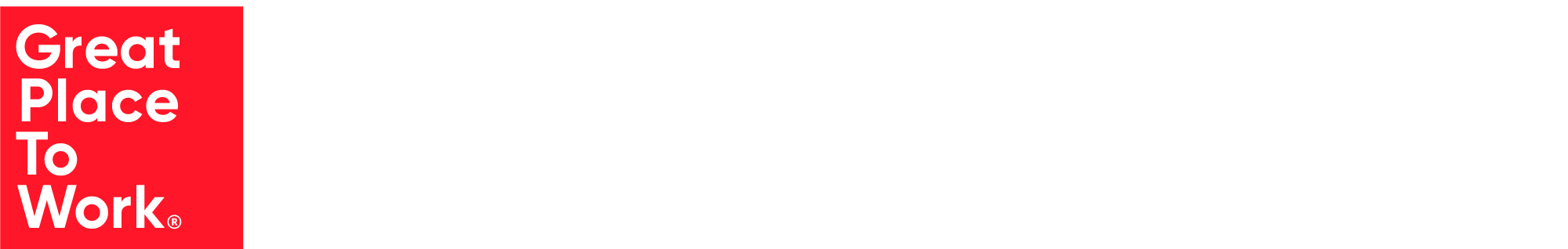 2
©Great Place To Work® Institute, Inc. All Rights Reserved.
Friday, March 1, 2024
As a global authority in the workplace, Great Place To Work® supports organizations to achieve their best results through a culture of trust, high performance, and innovation.
3
©Great Place To Work® Institute, Inc. All Rights Reserved.
Friday, March 1, 2024
Surveys conductedin 97 countries.
In 1997, the first list of the best companies in the world was published in Brazil.

12 million employees impacted every year.

Over 10,000 participating companies.
4
©Great Place To Work® Institute, Inc. All Rights Reserved.
Friday, March 1, 2024
Many companies in Brazil are already doing this...
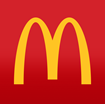 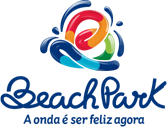 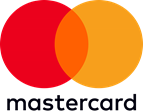 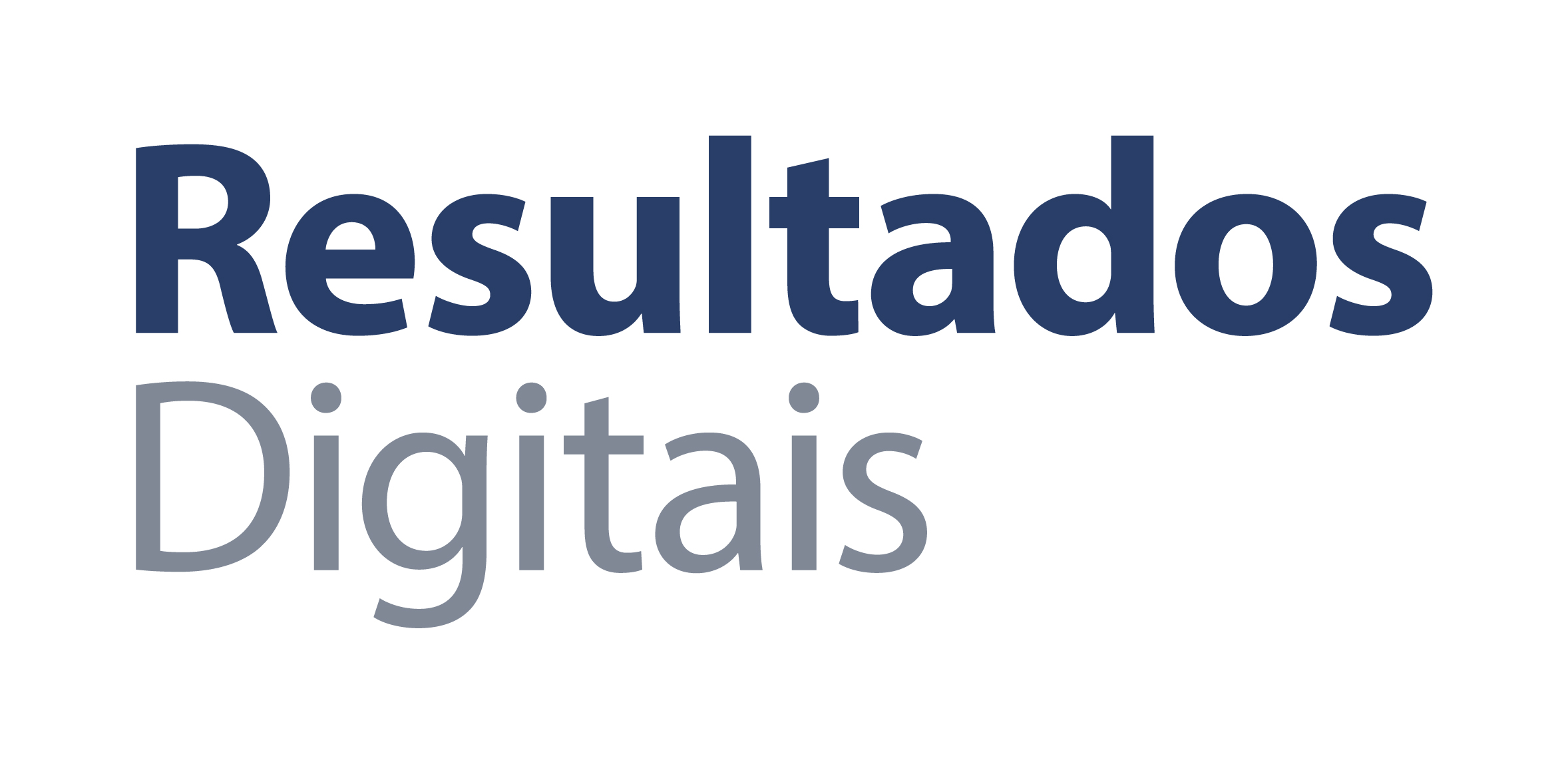 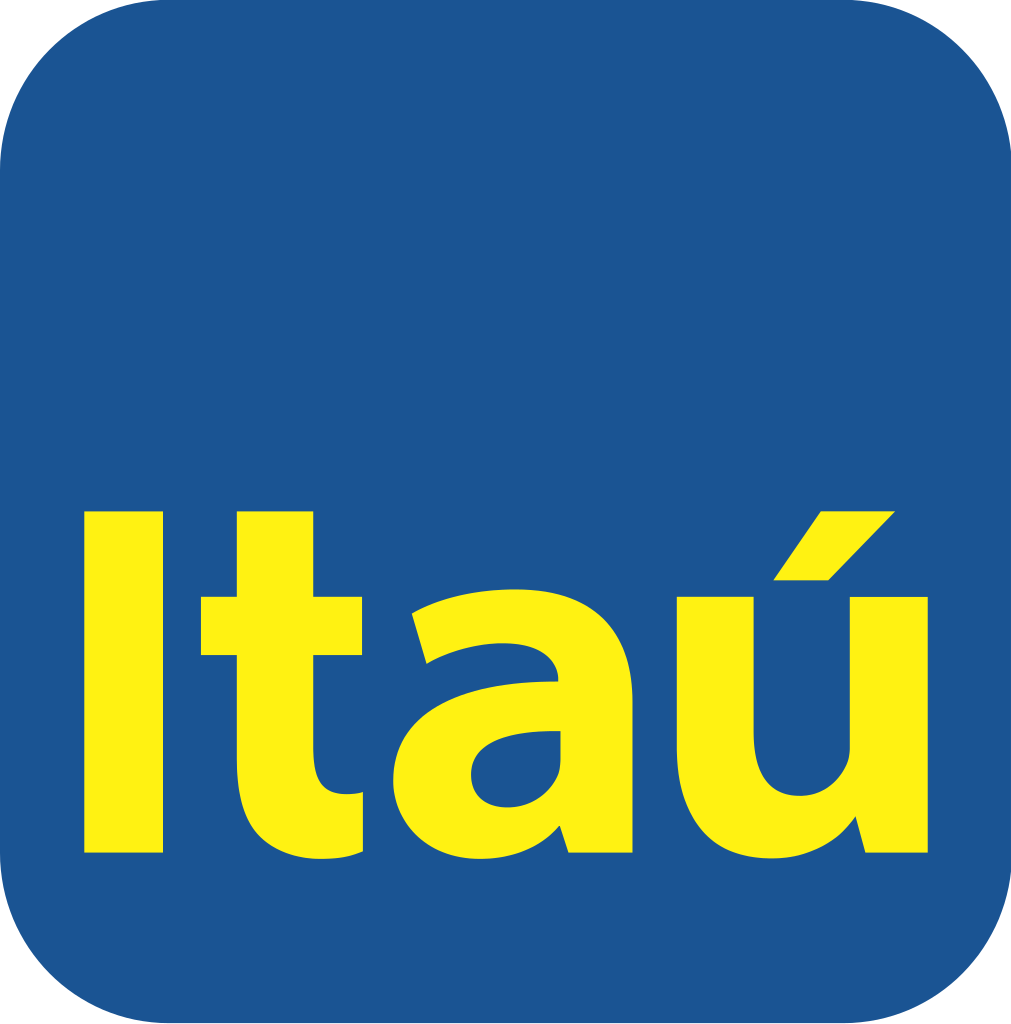 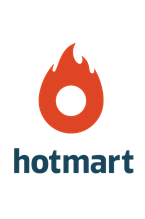 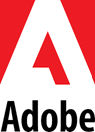 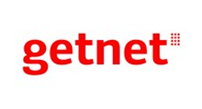 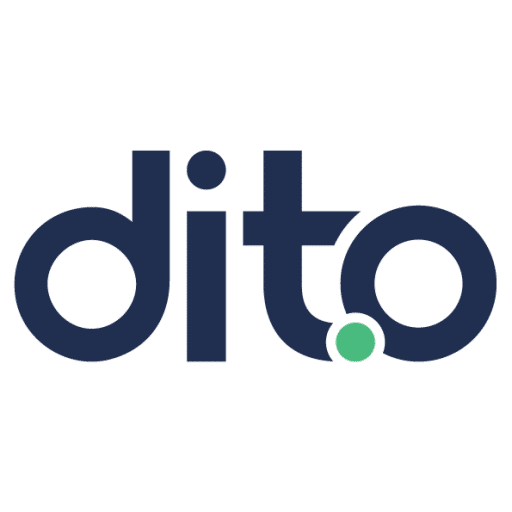 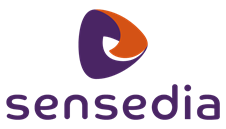 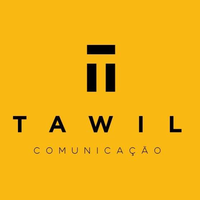 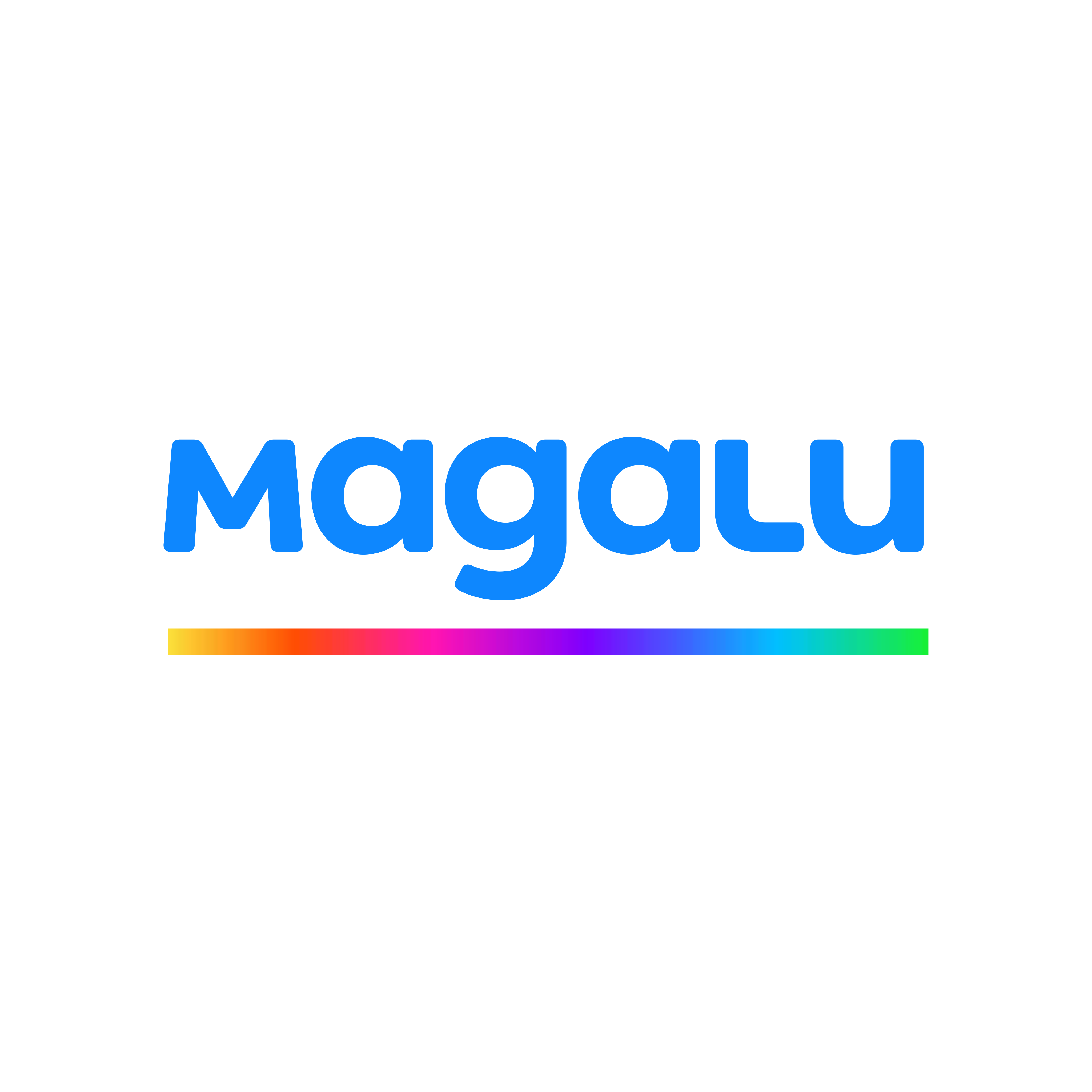 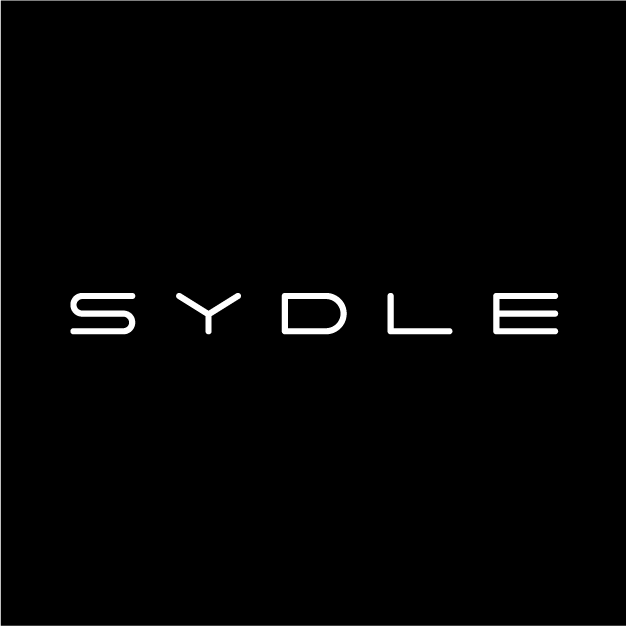 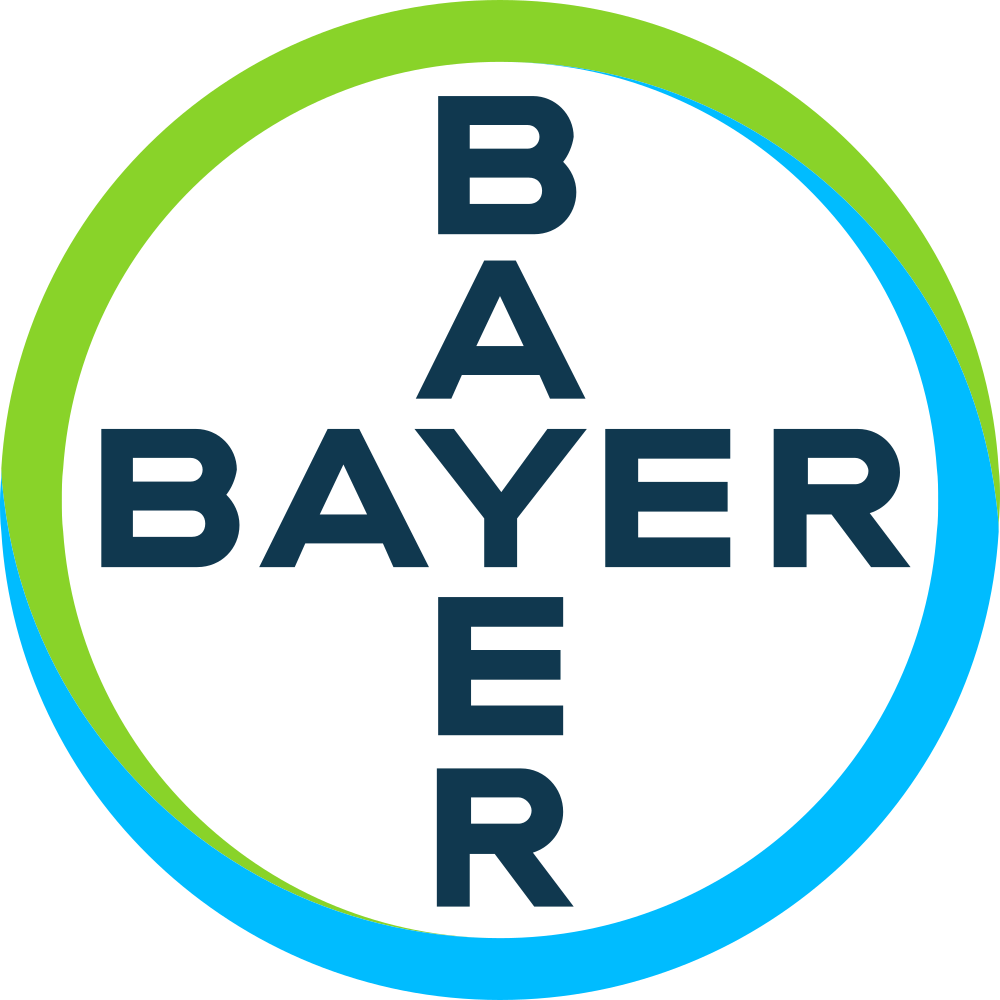 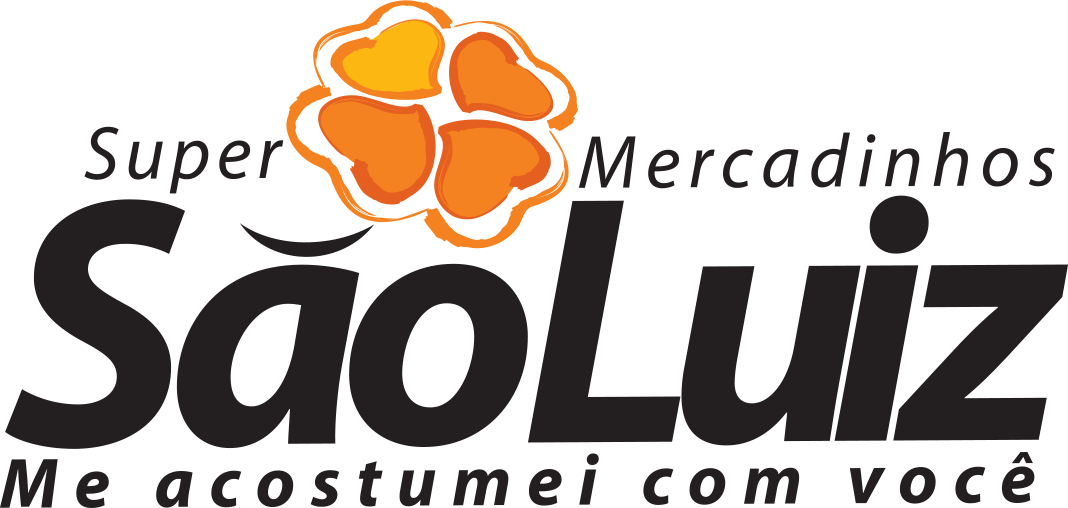 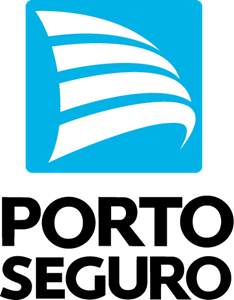 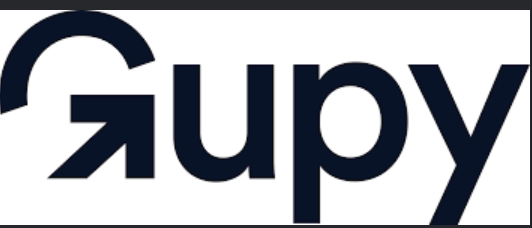 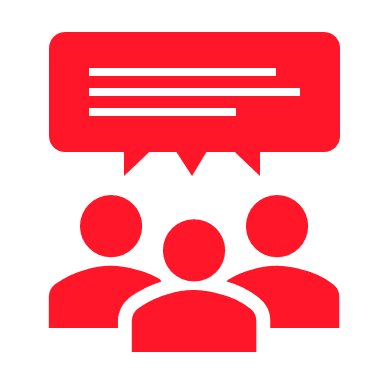 #GreatExperience
"The survey methodology is well connected with current challenges, which aids in providing an excellent diagnosis of the organizational climate. Furthermore, the language of the questionnaire is very accessible, making it a distinctive advantage during its implementation and in the development of the work plan."
"It was an unprecedented experience, we are beginning the process of restructuring our Human Resources department, and this certification will assist us in maintaining continuity until we achieve excellence at all stages. It will also elevate us to a higher level in terms of credibility among other individuals and companies.“

Ana Leal from Guayaki Yerba Mate Brasil
Cavalcante from NORSA REFRIGERANTES S.A
"I highly recommend GPTW without any reservations; it's a survey with great credibility and consistency. I believe in the method, references, and practices that we achieve through conducting this research. Highly recommended!"

Sandra Oliveira from AMOR SAUDE LTDA
"We understand that Certification is extremely important and helps us to reflect on our practices.“
Siqueira from Fusopar Parafusos Ltda
6
©Great Place To Work® Institute, Inc. All Rights Reserved.
Friday, March 1, 2024
How does it work?
7
©Great Place To Work® Institute, Inc. All Rights Reserved.
Friday, March 1, 2024
1
Apply the GPTW Survey
Select a date to begin the survey, and conclude it within 6 months of hiring. The survey will remain active for 15 consecutive days. After this period, the badge will be provided within 3 business days, depending on our audit process.
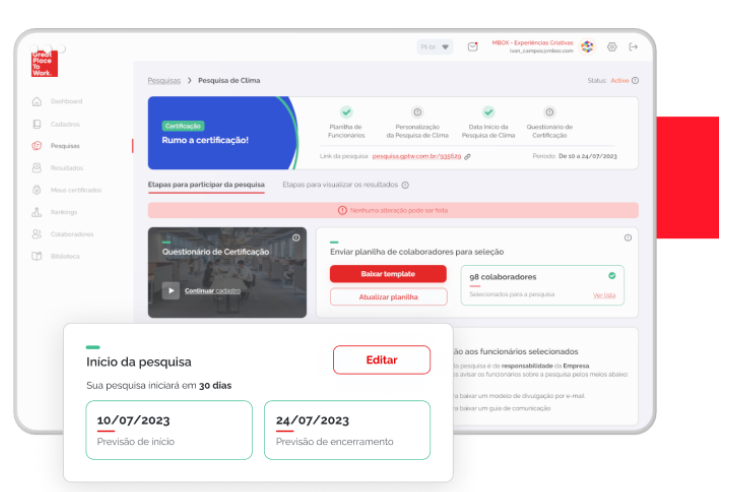 8
©Great Place To Work® Institute, Inc. All Rights Reserved.
Friday, March 1, 2024
2
Inform your employees
Your company is responsible for communicating the employees about the access to the GPTW survey and the deadline for responding. We assist by providing communication materials, and you can track the progress of your survey through Connect.
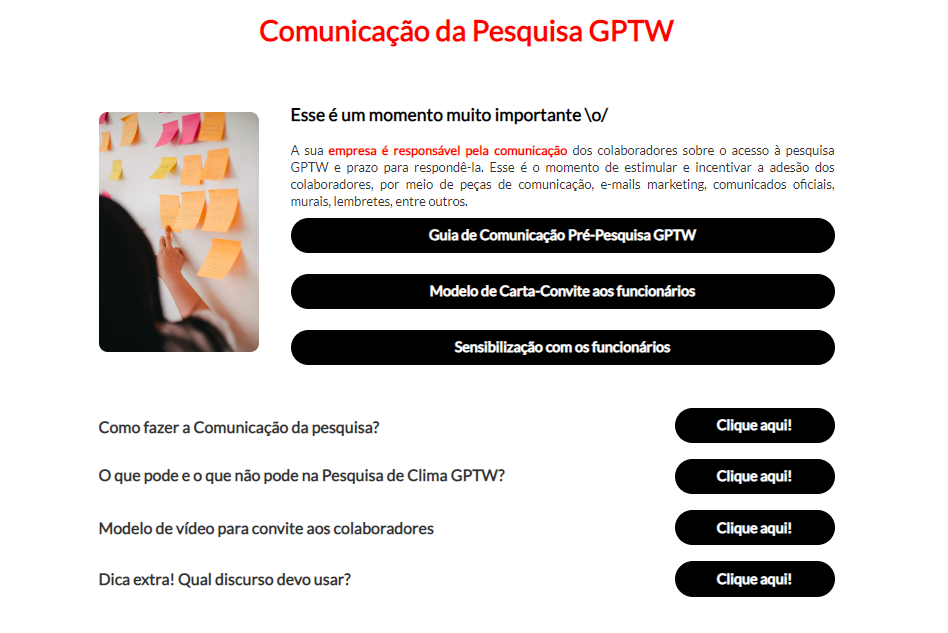 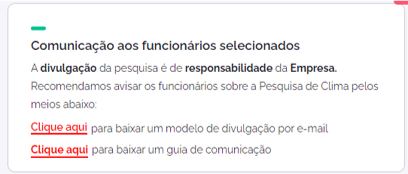 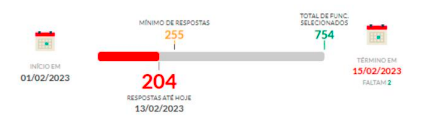 9
©Great Place To Work® Institute, Inc. All Rights Reserved.
Friday, March 1, 2024
3
Become certified
70
MINIMUM SAMPLE SIZE OF RESPONDENTS
To achieve the certification, your organization will need to reach the minimum sample size of respondents and a score of at least 70 points on the GPTW Trust Index survey. Besides that, it is essential to meet our audit criteria. After the survey concludes, we will conduct a brief analysis within up to 3 business days to release the certification badge.
Valid for 12 months
+
=
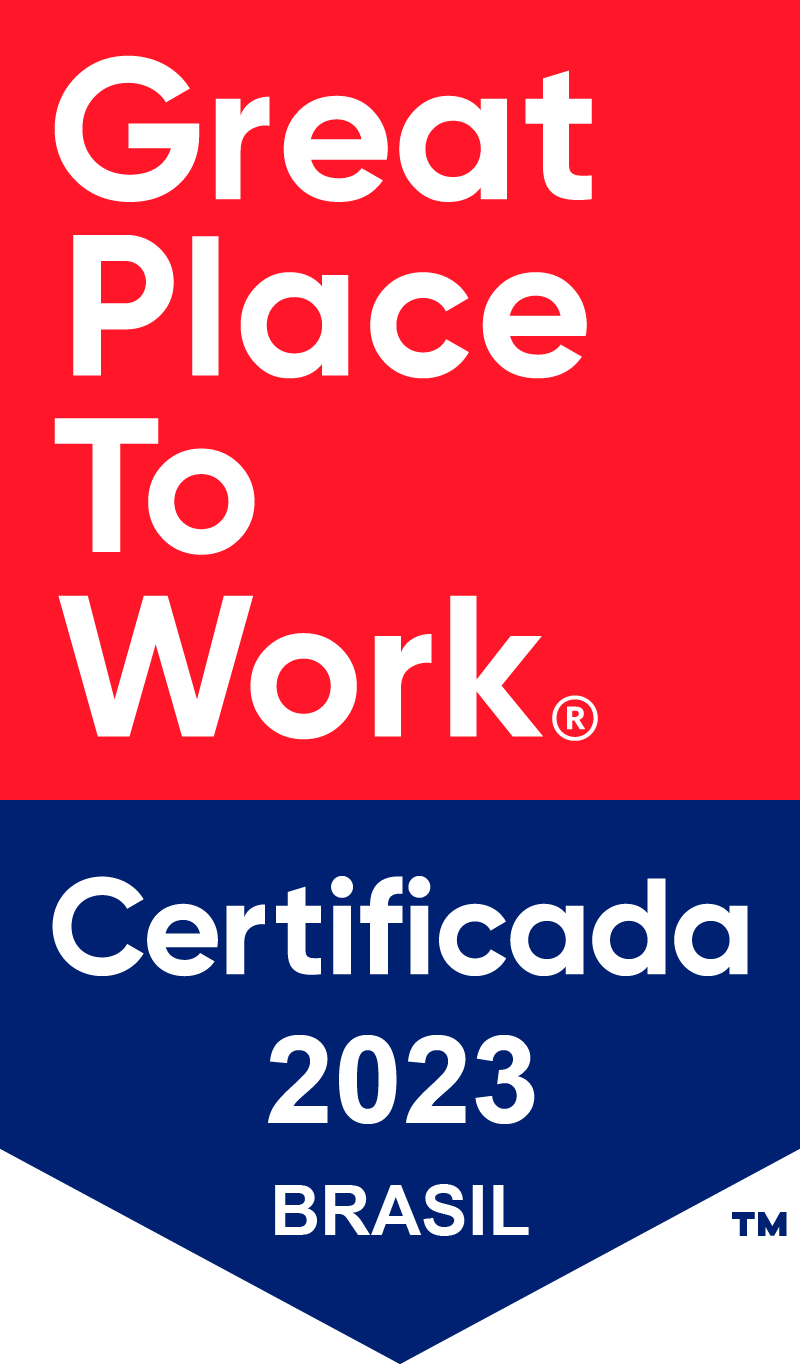 Survey period: 15 consecutive days.
Seal release: within up to 3 business days.
10
©Great Place To Work® Institute, Inc. All Rights Reserved.
Friday, March 1, 2024
4
Compete in eligible Rankings
All certified companies are eligible to participate in the Best Workplaces Lists, at no additional cost.
Sectoral or Thematic
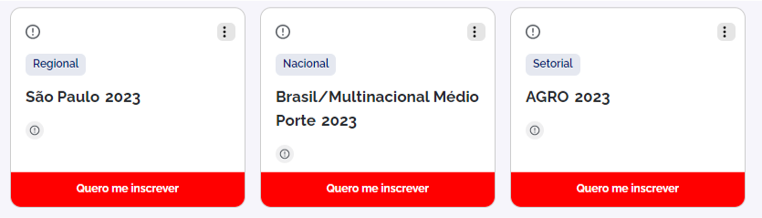 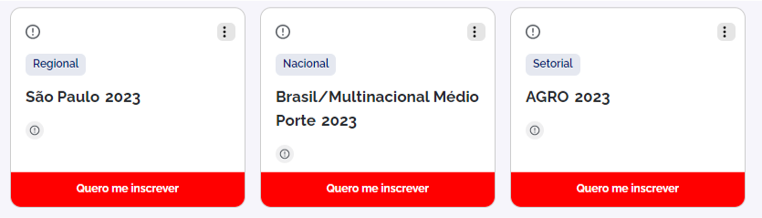 National
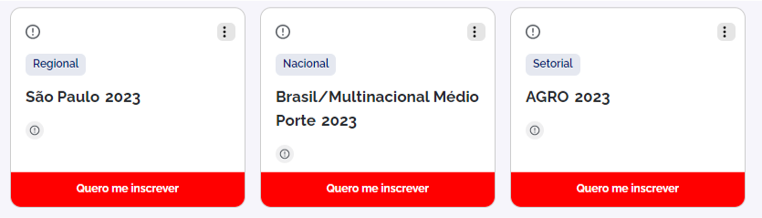 Regional
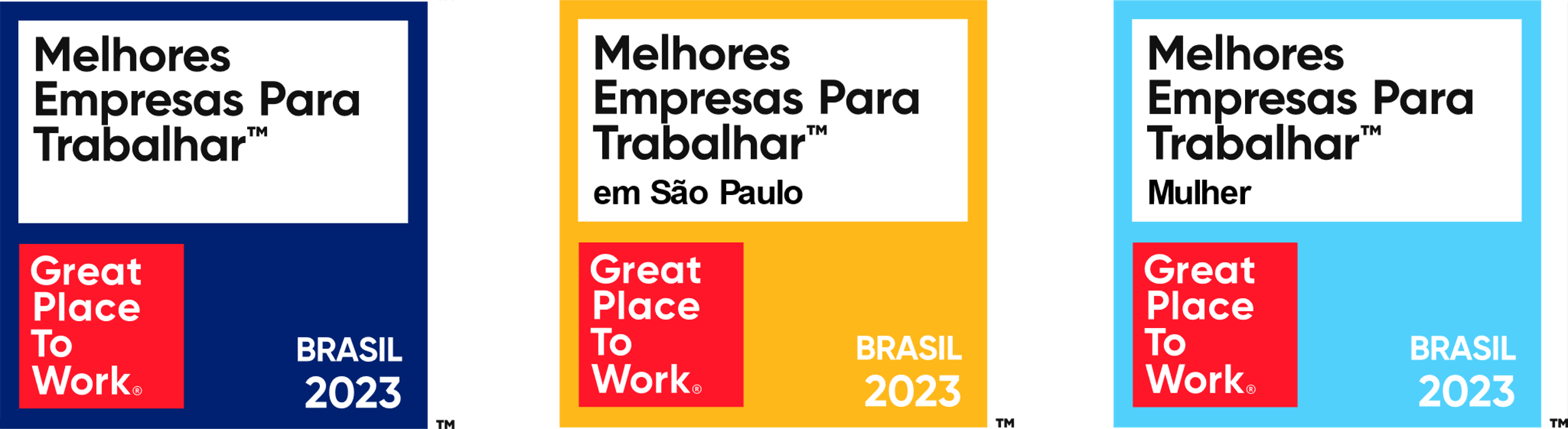 Ranking Participation Criteria
11
©Great Place To Work® Institute, Inc. All Rights Reserved.
Friday, March 1, 2024
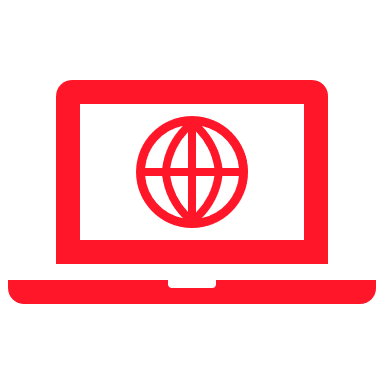 Certified companies receive an exclusive page on the GPTW website to expose even more your employer brand and also receive an access to the GPTW Store.
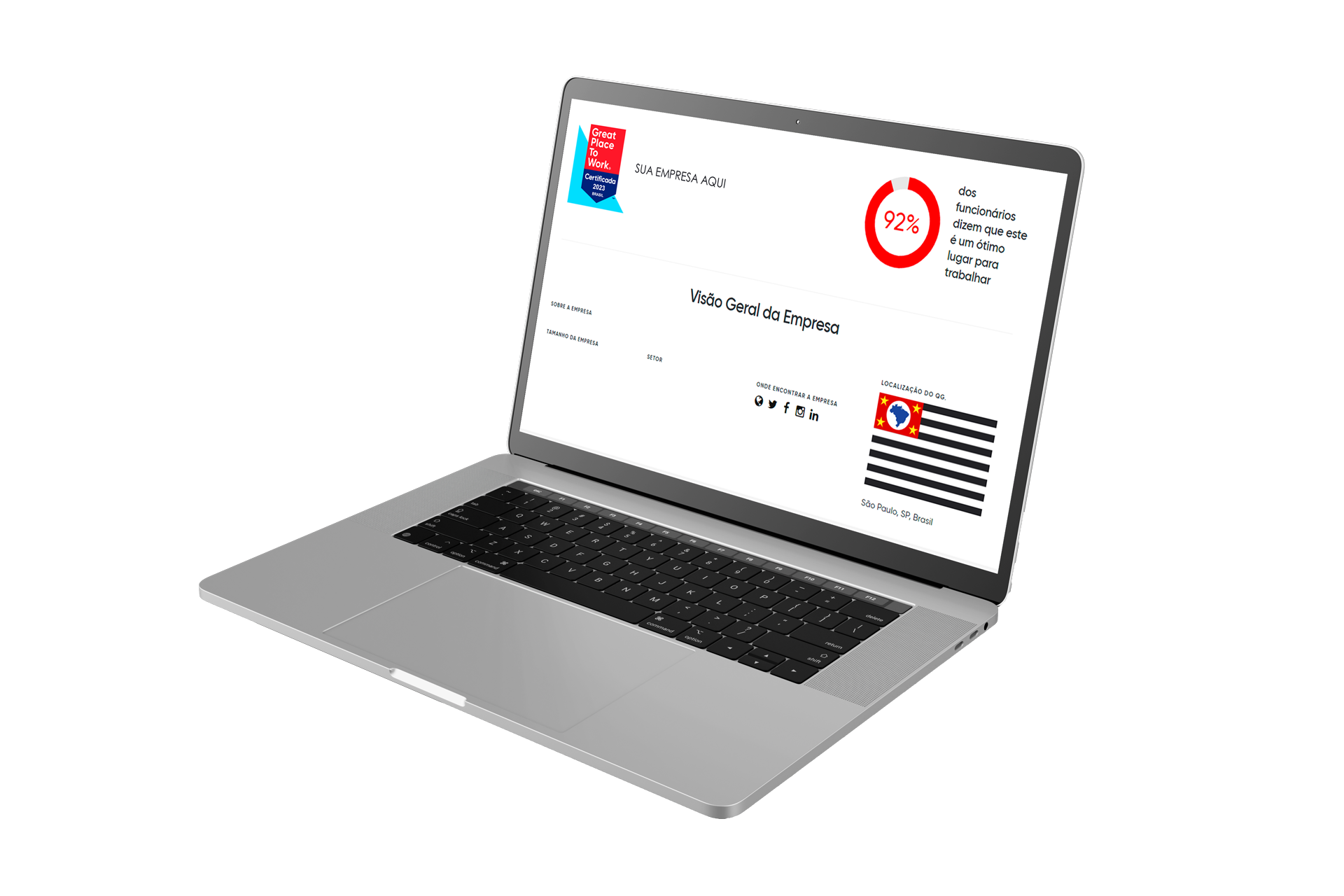 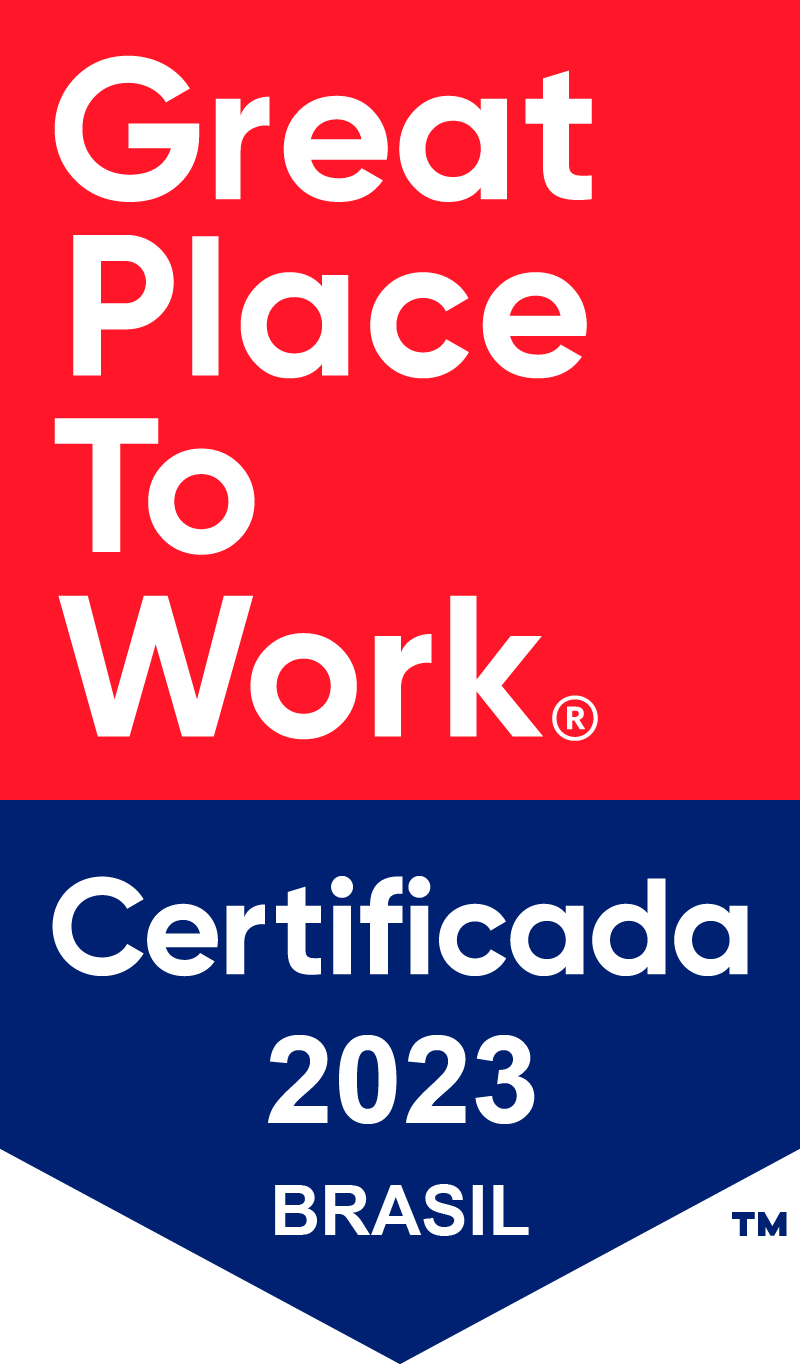 12
©Great Place To Work® Institute, Inc. All Rights Reserved.
Friday, March 1, 2024
You become a member of the 
GreatWork Community and gain access to exclusive content!
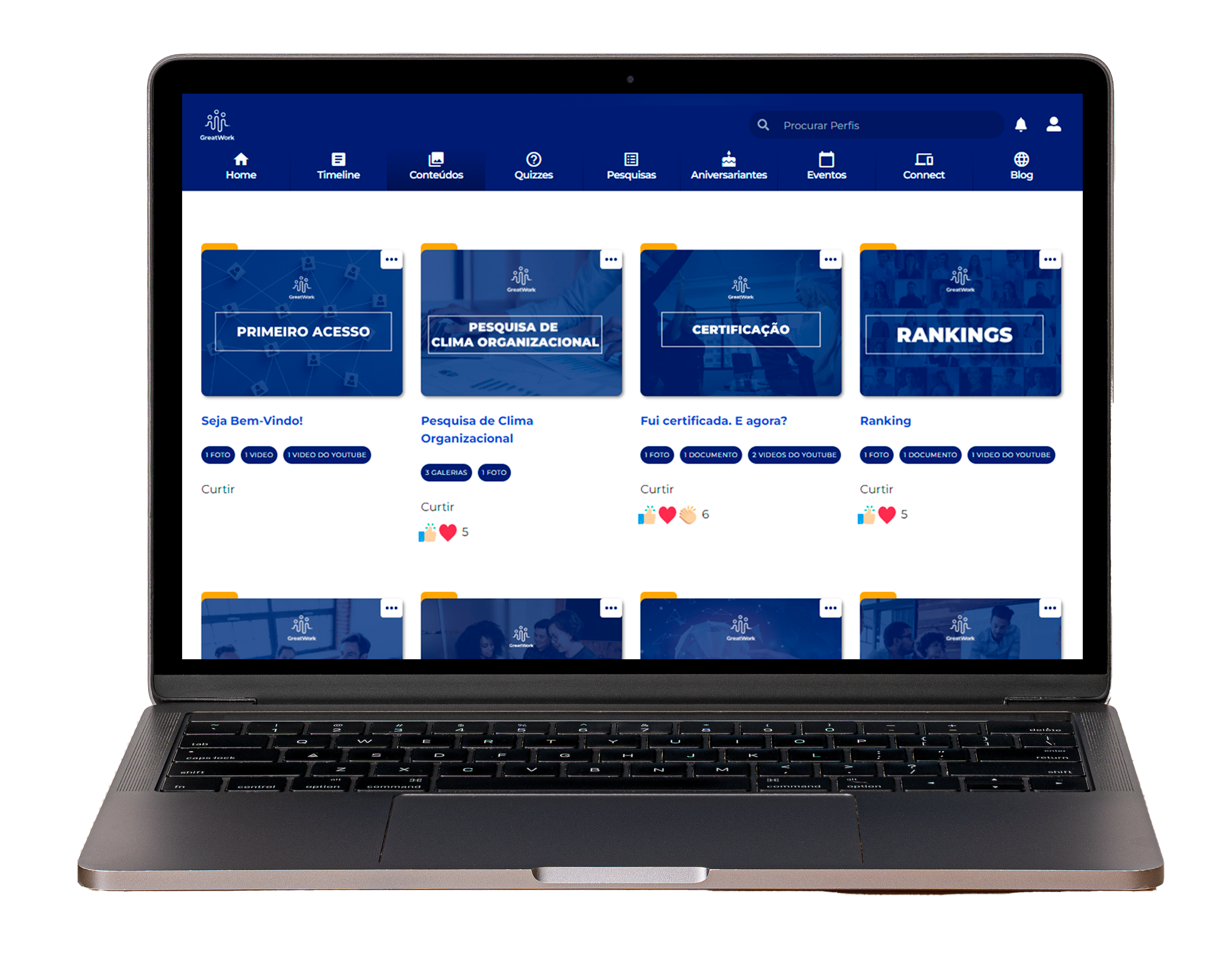 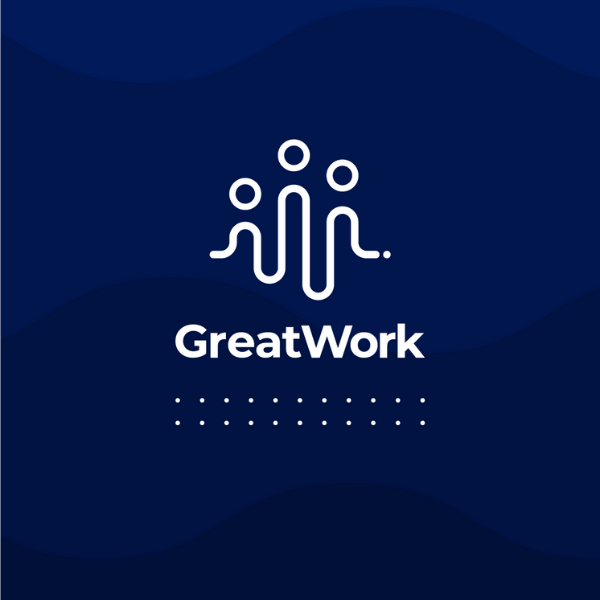 13
©Great Place To Work® Institute, Inc. All Rights Reserved.
Friday, March 1, 2024
Certified Day
A day full of  stories and connections among the employees 
of companies that have achieved Certification!
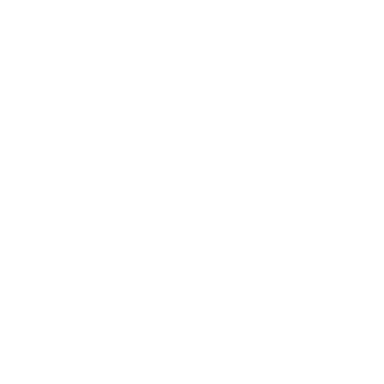 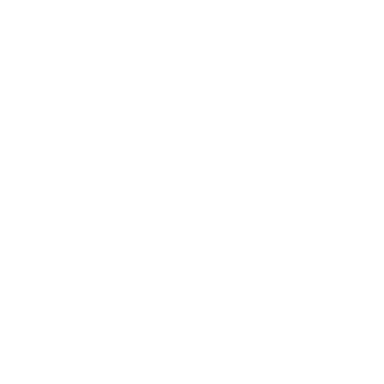 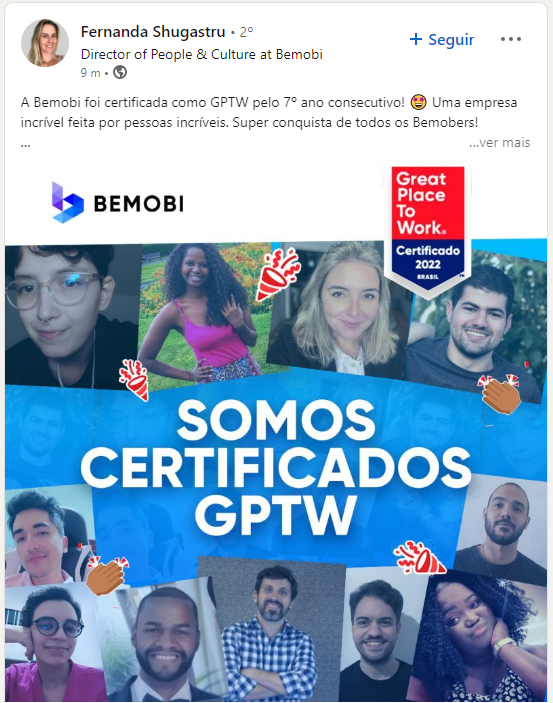 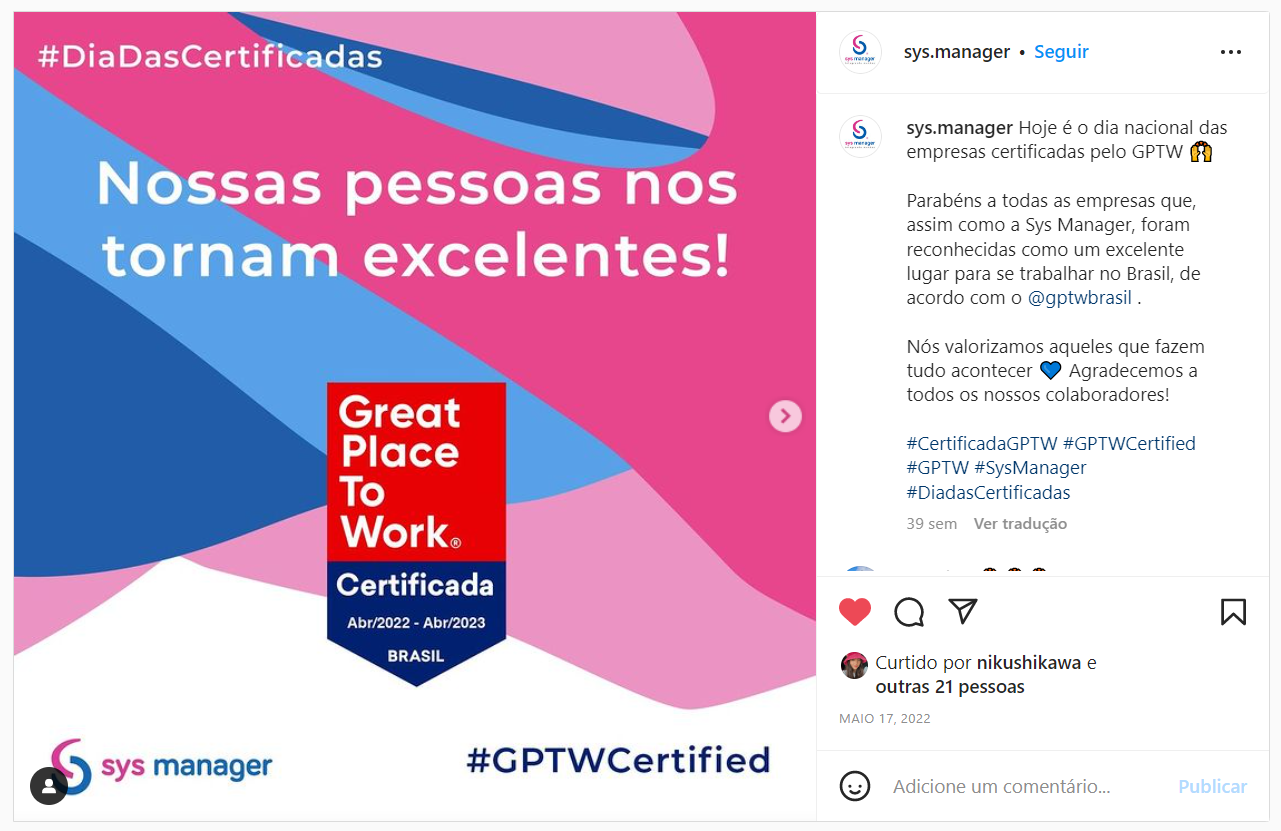 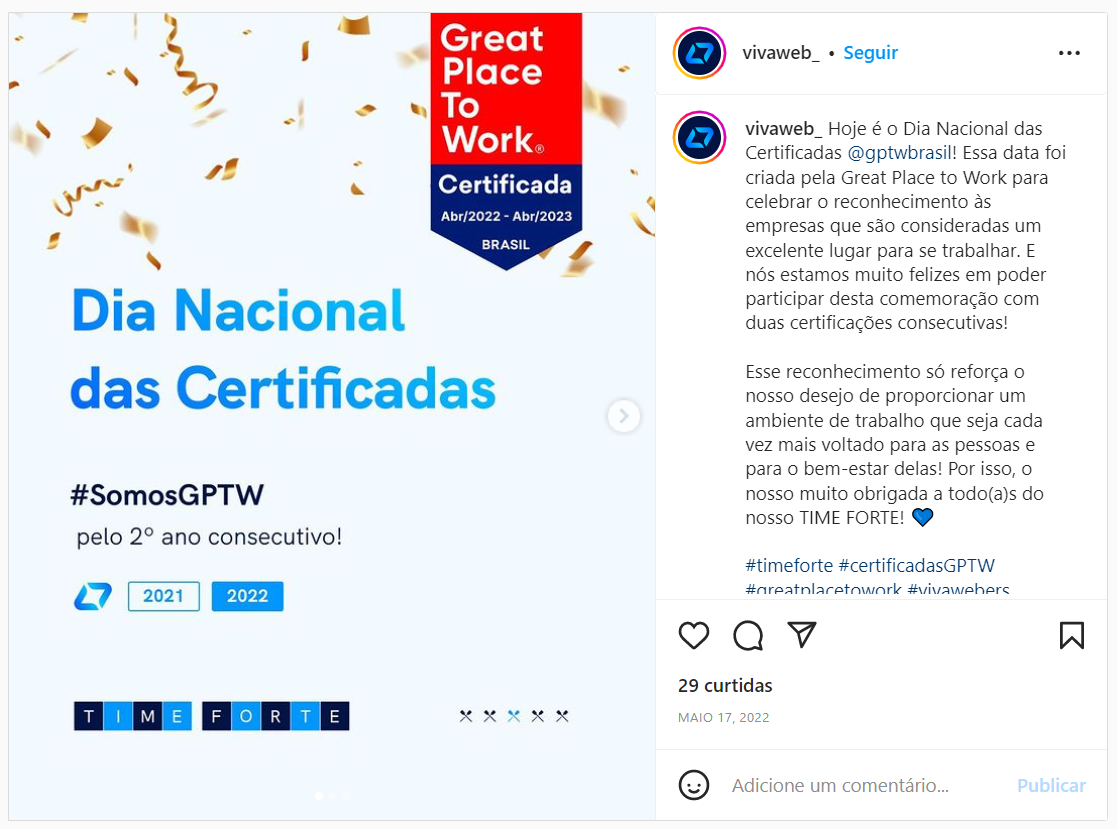 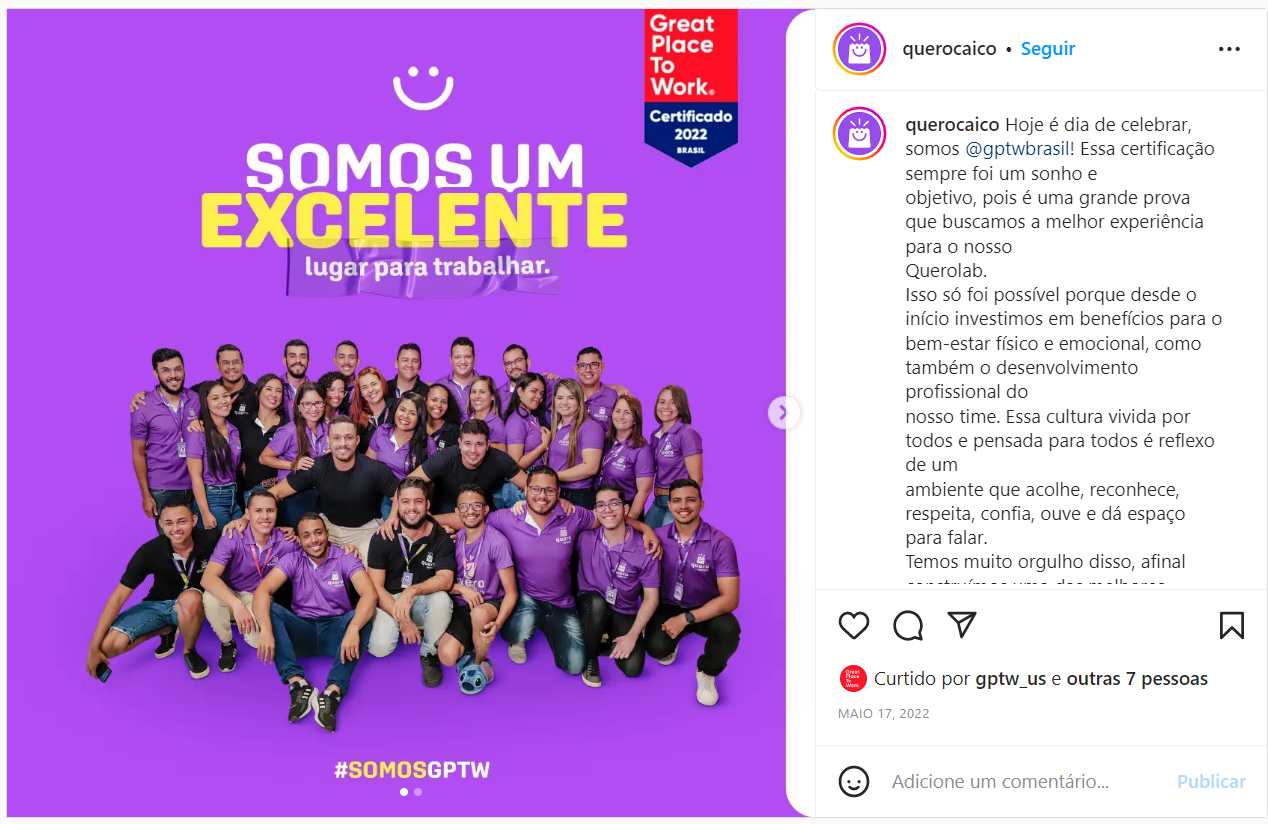 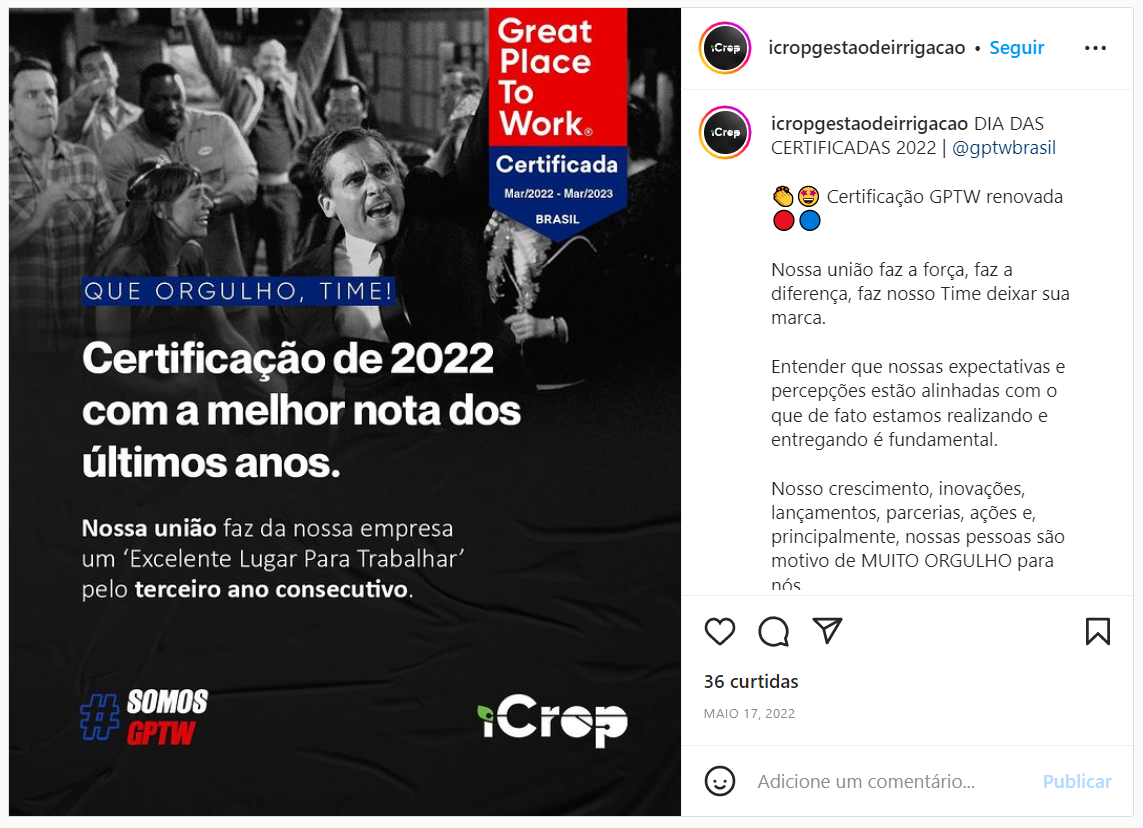 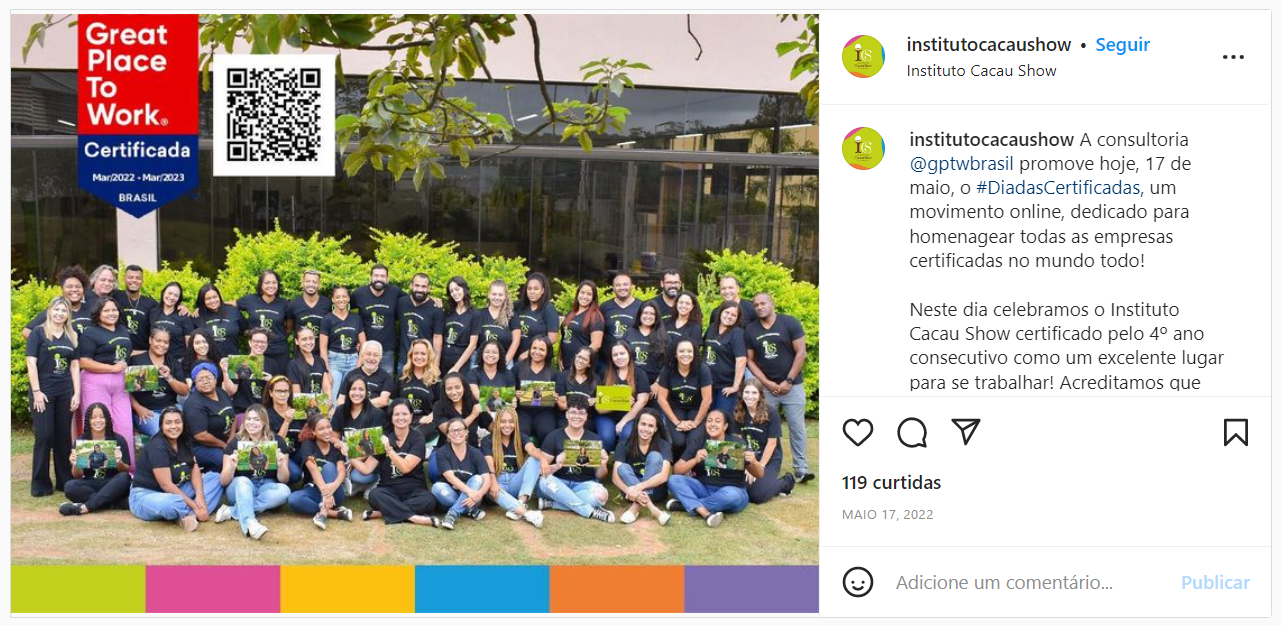 14
©Great Place To Work® Institute, Inc. All Rights Reserved.
Friday, March 1, 2024
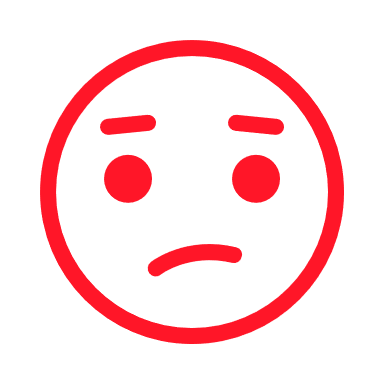 What if my company is not certified?
15
©Great Place To Work® Institute, Inc. All Rights Reserved.
Friday, March 1, 2024
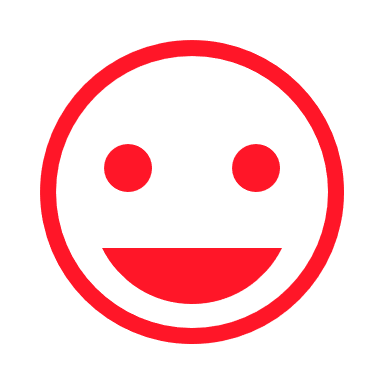 Non-certified companies can apply a new survey after 3 months at no additional cost, provided they are up to date with their monthly payments.
Valid only for the 1st year of hiring
The new attempt can be made within 6 months from the date of the first survey.
16
©Great Place To Work® Institute, Inc. All Rights Reserved.
Friday, March 1, 2024
Plans
17
©Great Place To Work® Institute, Inc. All Rights Reserved.
Friday, March 1, 2024
Survey Results
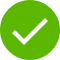 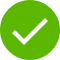 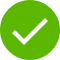 E-NPS
Gauge if your employees feel sufficiently engaged to recommend your company.
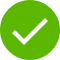 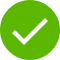 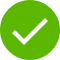 IVR
Innovation Velocity Ratio (IVR) This metric assesses your company's innovation pace.
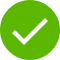 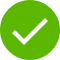 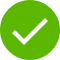 Leadership Phases Indicator
This indicator aims to identify the different leadership profiles within your company.
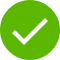 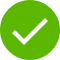 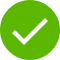 Comments Report
Access your employees' feedback in full.
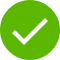 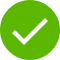 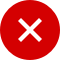 Overall Average by Group
Access satisfaction indices segmented by categories such as job positions, departments, gender, age, state, among others.
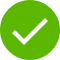 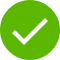 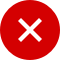 Complete Results Tabulation
An example template of the results is available for review.
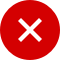 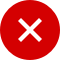 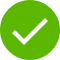 Understanding and Interpreting the ResultsOne online presentation is provided for the interpretation of the results.
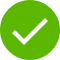 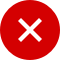 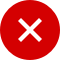 18
©Great Place To Work® Institute, Inc. All Rights Reserved.
Friday, March 1, 2024
GPTW Survey and Benefits
Basic
Performance
Pro
Great Place to Work Survey
The ultimate benchmarking tool in management research to measure the quality of the internal environment and organizational culture, as well as to capture employee perceptions of the organization and leadership.
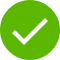 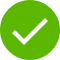 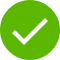 Survey Customization
Select up to 3 additional questions from a GPTW-suggested list. Customize roles and departments, which we refer to as demographics, with up to 11 available options and 1 additional grouping of your choice!
3 statements questions2 customizable demographics1 grouping
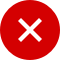 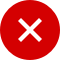 Benchmarking
Compare your company's survey results with the rankings of the Best Companies to Work For.
1 benchmark(comparison with the Brazil Ranking)
2 benchmarks 
(comparison with the Brazil Ranking + 1 Ranking of choice)
1 benchmark(comparison with the Brazil Ranking)
Cultural Practice Recommendations
Using our survey's algorithm, we'll map scores to improvement opportunities and suggest cultural practices to address these areas within your company.
4 Practices
3 Practices
2 Practices
Access to the Great Work Community
Become a member of the Great Work Community and gain access to exclusive content!
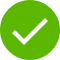 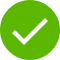 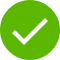 Exclusive Page for Certified Companies
Once certified, your company will have an exclusive page on the GPTW website and access to the GPTW's exclusive store with customizable items!
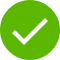 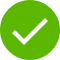 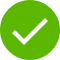 19
©Great Place To Work® Institute, Inc. All Rights Reserved.
Friday, March 1, 2024
MONTHLY PAYMENT (12x) 
OR
UPFRONT PAYMENT
Range of employees in your company
Performance
Basic
Minimum contract of 12 months*Recurring billing, does not affect the credit card limit
Pro
20
©Great Place To Work® Institute, Inc. All Rights Reserved.
Friday, March 1, 2024
Standalone Service
R$ 2.329
Upfront payment
21
©Great Place To Work® Institute, Inc. All Rights Reserved.
Friday, March 1, 2024
Important:
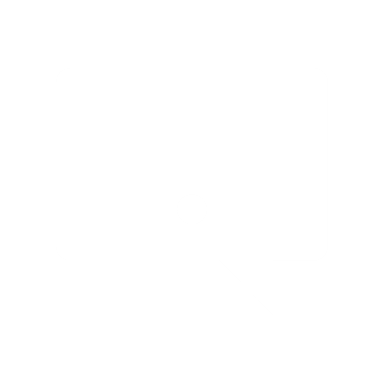 22
©Great Place To Work® Institute, Inc. All Rights Reserved.
Friday, March 1, 2024
Who will support me after hiring?
Who will assist me after the survey has been conducted?
We're here!
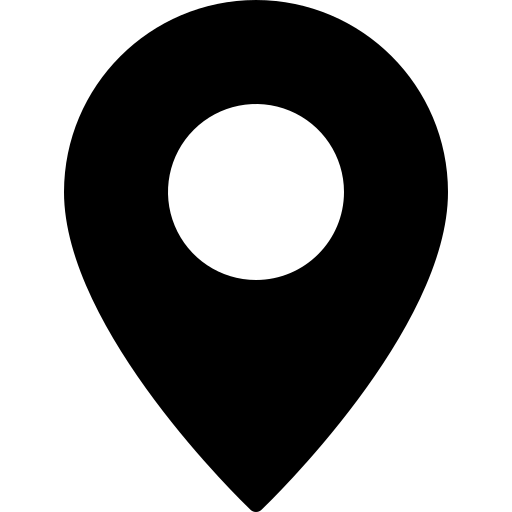 Consultant
Onboarding Channel
Customer Service Team
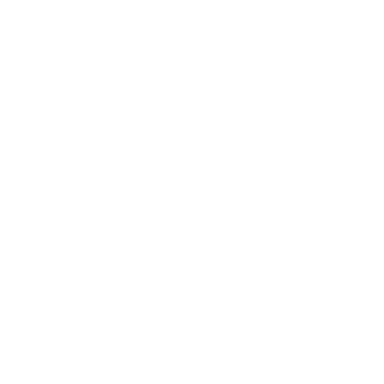 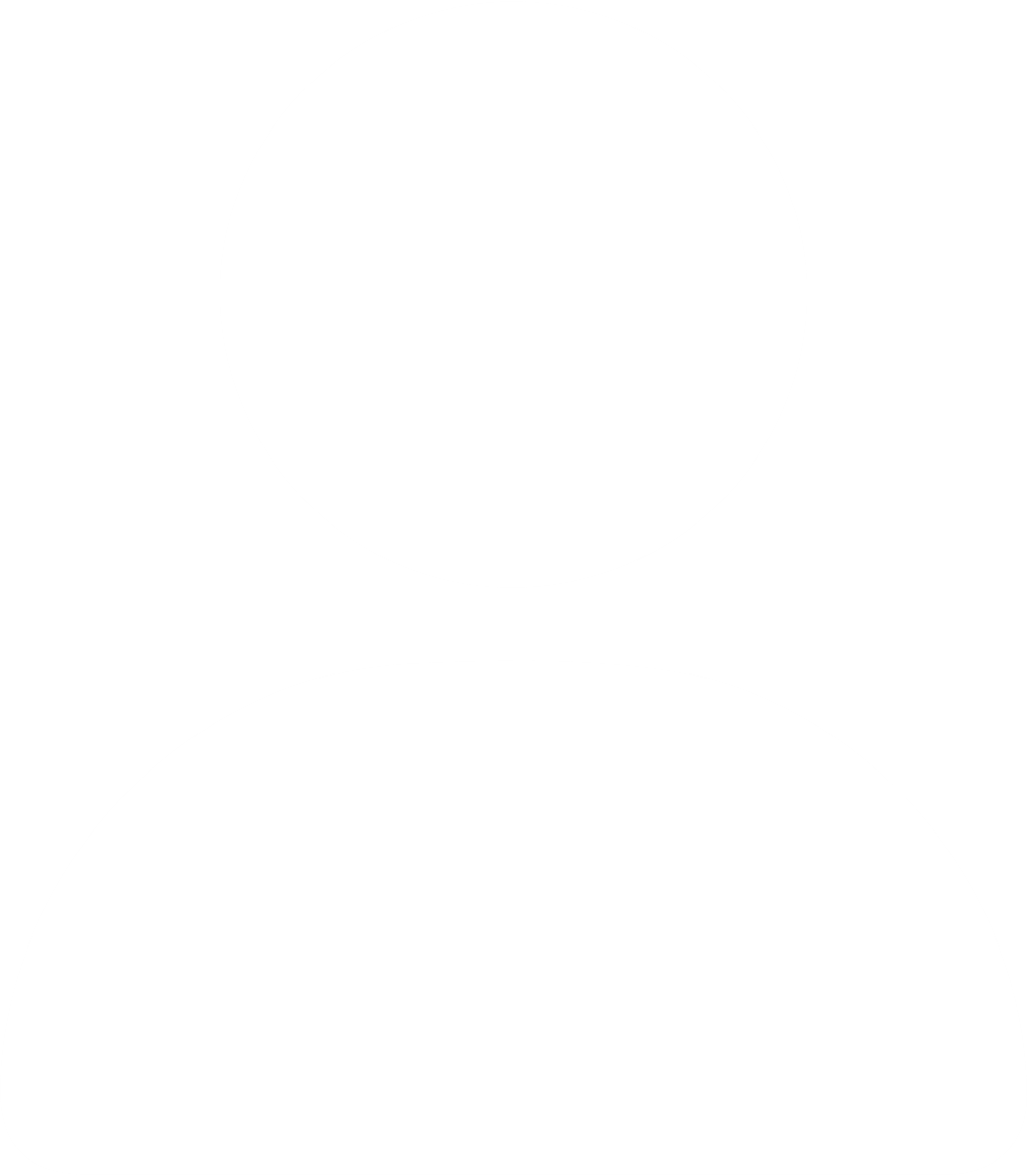 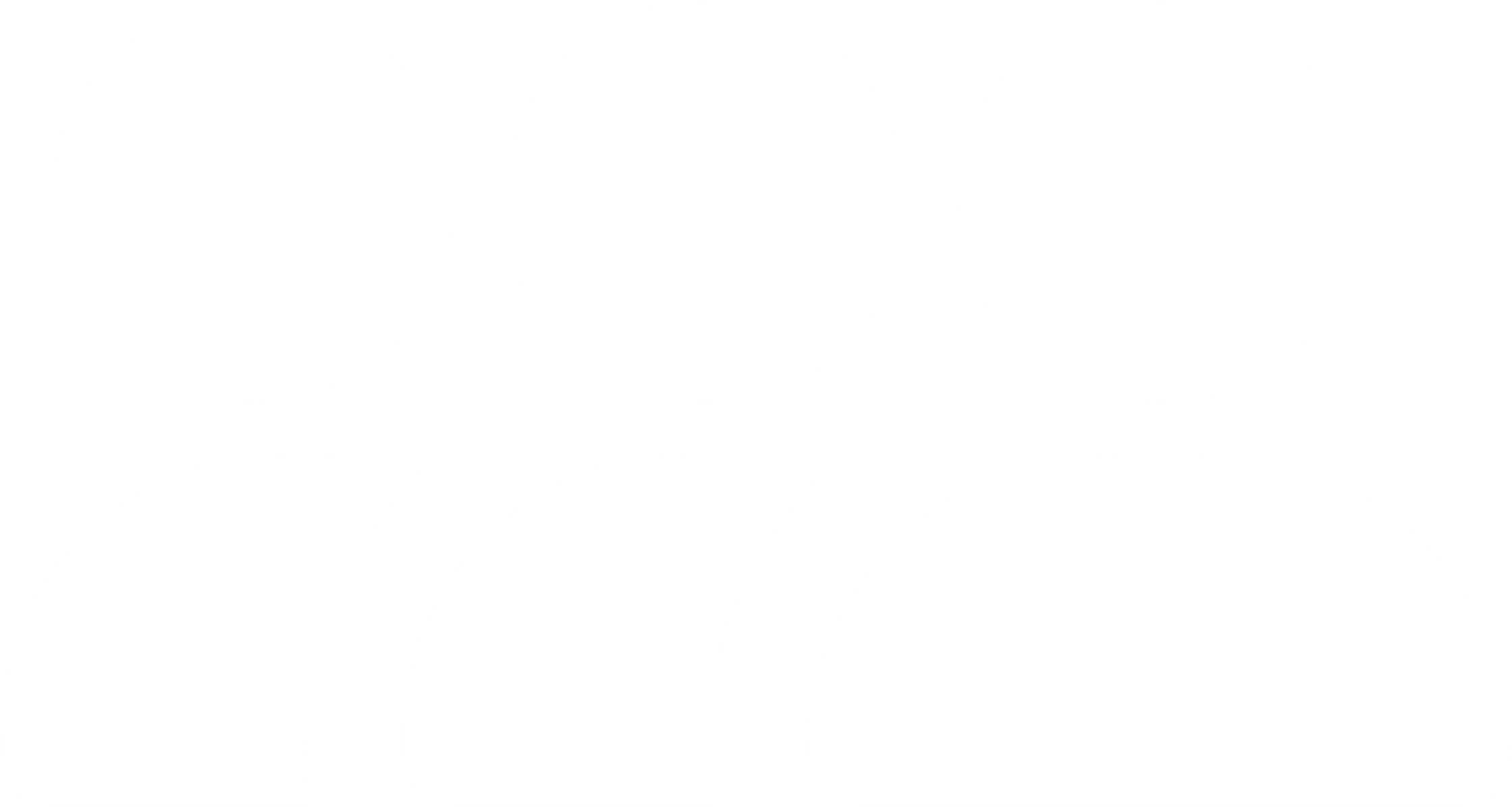 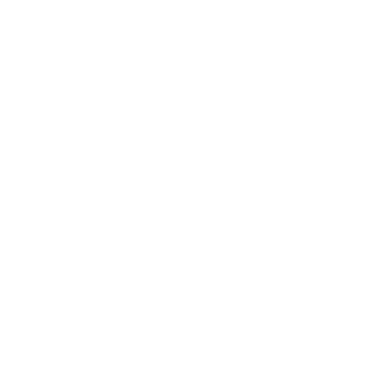 New Business / Hiring
Videos, materials, and weekly Q&A sessions.
Support / Access / Financial Solutions, etc.
23
©Great Place To Work® Institute, Inc. All Rights Reserved.
Friday, March 1, 2024
Survey Rules
Not Allowed:a) Influence or in any way hinder the freedom of employees in their survey responses;

b) Gather or accompany employees for the completion of the form;

c) Offer any kind of prizes to employees in an attempt to obtain the GPTW certification;

d) Link the Profit Sharing (PLR) of non-leader employees to the company's evaluation in the survey;

e) Insinuate or indicate the possibility of punishments for employees if the company does not obtain the certification or ranking position;

f) Give gifts to employees who respond to the survey;

g) Pressure employees to respond to the survey (like informal messages asking if the survey has been answered);

h) Ask for any type of proof of survey response from employees;

i) Specify or influence the type of response that is considered for the survey average.
24
©Great Place To Work® Institute, Inc. All Rights Reserved.
Friday, March 1, 2024
Additional Information
The GPTW Survey must be conducted within 6 months from the date of hiring the Certification Journey and must be completed by the last day of this period.

Upon meeting the necessary criteria, the GPTW Certification seal is valid for 12 months, and for its use, the company must be current with the monthly fees of the Certification Journey.

For contract cancellation, a 30-day prior notice is required, and there will be a penalty charge corresponding to 40% of the remaining value until the end of the contract.

Cancellation also results in the deactivation of the seal and access to GPTW Connect.

The contract will be automatically renewed after 1 year.
25
©Great Place To Work® Institute, Inc. All Rights Reserved.
Friday, March 1, 2024
Better for people, business, and society.
Contact
Maraisa Meira Ohse
E: maraisa.ohse@greatplacetowork.com
T: +55 (54) 99602-5543
www.gptw.com.br
26
©Great Place To Work® Institute, Inc. All Rights Reserved.
Friday, March 1, 2024